Проектная работа по географии
«История старообрядчества в Керженском крае»

Козлова Мария
10 класс
Руководитель-Горячева Л.П.
Цель работы:
Проанализировать данный мне материал
Найти всю необходимую информацию
Рассказать ребятам
Введение.
Есть на земле места, где чувствуешь себя особенно спокойно, уютно, где  душа наполняется чем-то очень светлым , певучим, где воздух наполнен особой благодатью. На нашей Семеновской земле такими местами являются заброшенные скиты старообрядцев. От Семенова к ним уводят проселочные дороги, затенённые  сосняками, и неприступными кажутся древние пущи, всё ещё утверждая власть природы над суетным  человеком
Содержание
Введение
История старообрядчества в Керженском крае
Известные старообрядцы
Значение скитов в жизни старообрядцев
Занятия старообрядцев
Скиты
Заключения
Источники
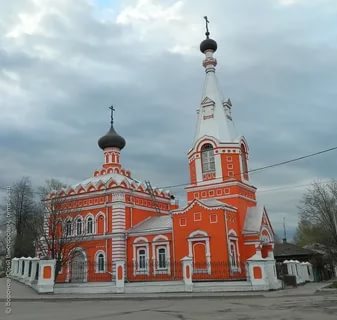 В Семенове есть храм старообрядцев
Так же в Семеновском художественно-историческом музее есть отделение, где вам могут все подробно рассказать о старообрядчестве в Керженском крае
История старообрядчества в Керженском крае
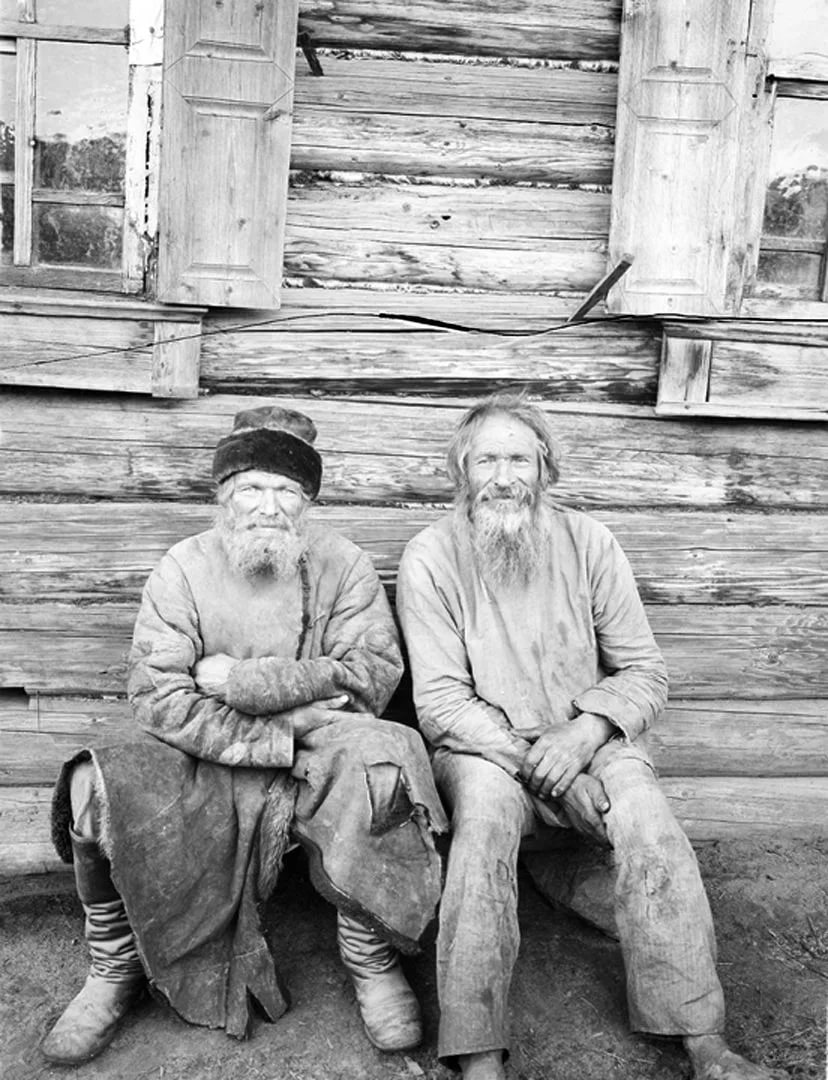 Последователи старообрядчества отсчитывают свою историю с Крещения Руси. 
Старообрядческое купечество богатело и даже отчасти стало основой опорой предпринимательства в 19 веке.
Наш маленький Семенов и Семеновский уезд, известный как один из крупнейших центров Нижегородской губернии по производству деревянной посуды с хохломской росписью и резных изделий, к концу 17 века становится центром старообрядчества. Уезд покрывается густой сетью старообрядческих починков, сел и деревень, в которых поселились крестьяне. В этот период насчитывалось 94 скита.
Известные старообрядцы
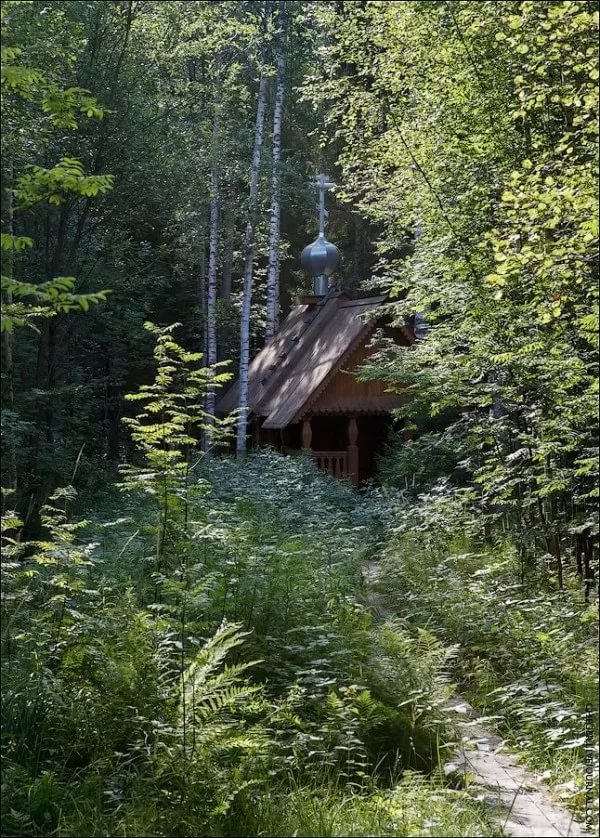 Наши керженские леса стали приютом и надежным  убежищем для русских старообрядцев в конце 17-начале 18 вв.
Самые известные старообрядцы: 
Протопоп Аввакум Петров                Павел Коломенский
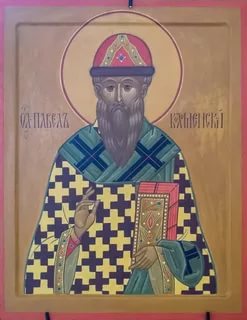 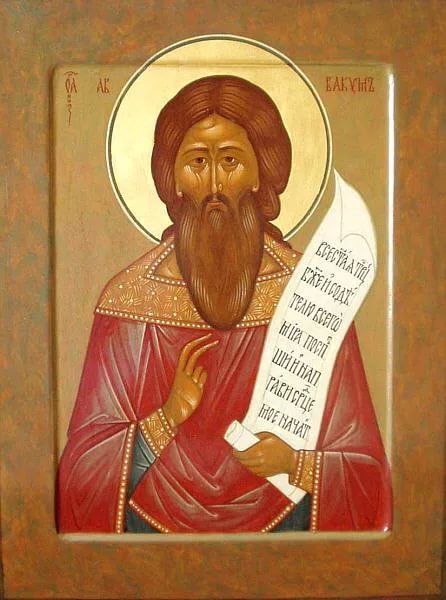 Боярыня Феодосия Морозова
Керженские скиты пострадали во время гонений на старообрядцев, проводимых нижегородским архиепископом Питиримом. В 1737 году были уничтожены почти все скиты. В начале 19 века из Керженских скитов осталось 35
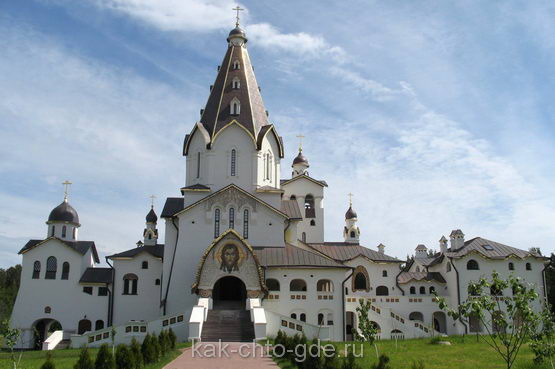 Значение скитов в жизни старообрядцев
Скиты стали богатейшими сокровищницами древнерусского искусства. Старообрядцы везли с собой в керженские леса рукописные и печатные божественные книги, иконы.
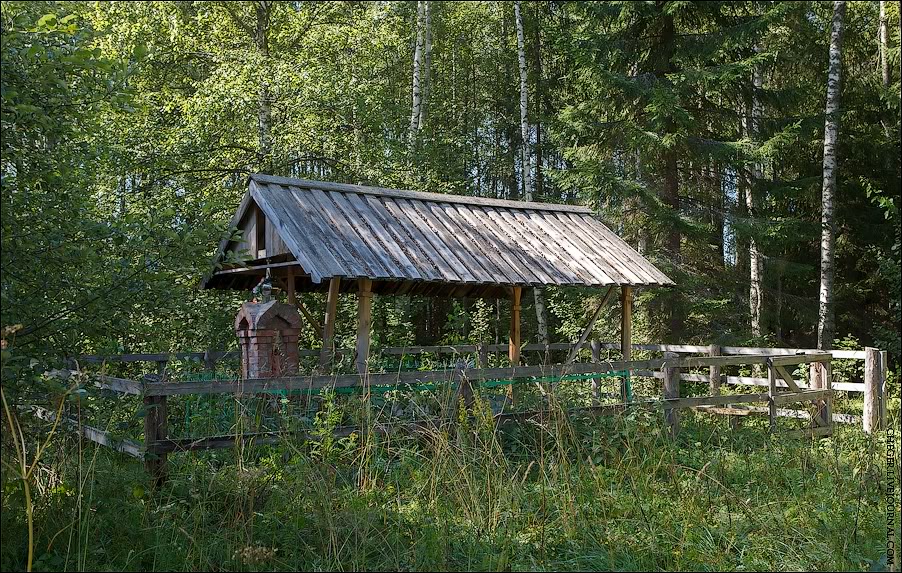 Занятия старообрядцев
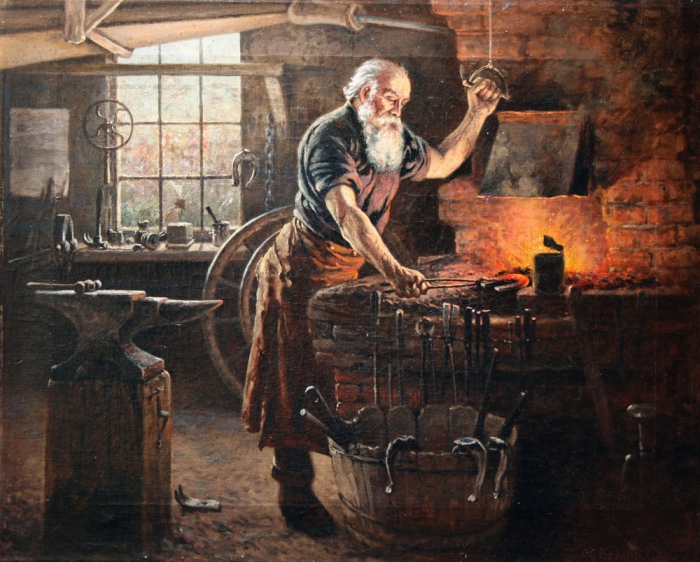 На новых землях, чтобы выжить, они были вынуждены заняться ремеслом. Одно из главных занятий старообрядцев – изготовление деревянных изделий, посуды.
Скиты
В скитах старообрядцы находили для себя нравственную поддержку, ибо в них строго и точно хранили веру православную и обряды. Даже после разорения скитов и переселения скитниц в Семенов они  продолжали заниматься обучением и воспитанием подрастающего женского поколения из местных горожан и окрестных крестьян.
Комаровский скитсамый известный из нижегородских скитов
Скит Семь девоснован во второй половине 17 века
Новый Шарпанженский скит
Малиновый скит
Заключение.
Забывается, уходит в прошлое история старообрядческих скитов.
А это история нашего края, история наших предков, история нашей родины. И каждое, даже самое краткое обращение к этой теме пусть не позволит стереть в памяти эти ее полные драматизма страницы.
Спасибо за внимание!